1
Share a file
Platform Quick Guide – Quick start ASW 2023 V1 | © ProductIP
1/15/24
Open the file you want to share
Go to sharing tab
Choose “add share”
Use this information
Email  adres:    
productip@eu.aswatson.com

5. 	  Select View & clone







You can exclude documents from sharing
6.	 Klik Next
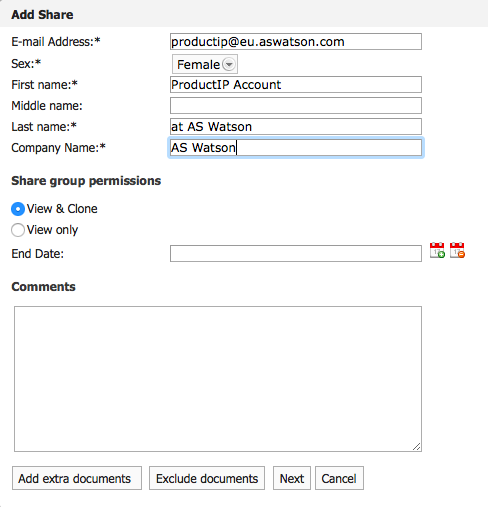 2
Platform Quick Guide – Quick start ASW 2023 V1 | © ProductIP
1/15/24
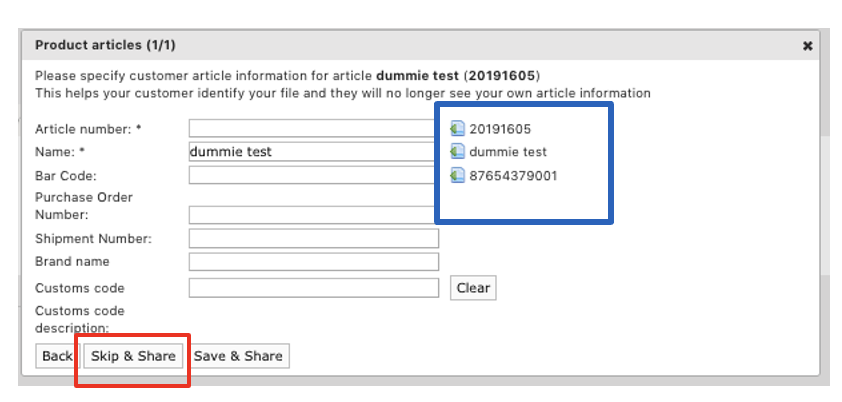 The barcode MUST always be shared


the information in the blue box, is the information being shared, if this is correct click Skip & Share. If this is not correct, you can enter the correct information for each article here. If you added the information use Save & Share
3
Platform Quick Guide – Quick start ASW 2023 V1 | © ProductIP
1/15/24
THE FILE IS DECLINED:
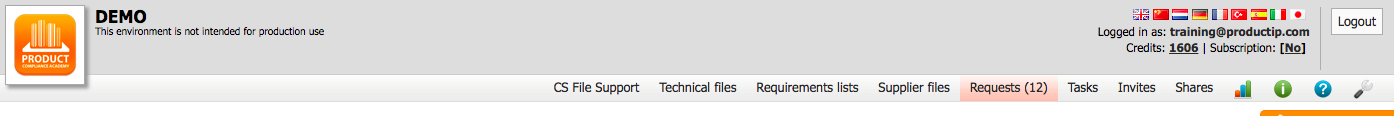 4
If a file is not accepted, the person 
who shared it receives an email.
In the account, under Sharing, you can find all shares and their status.







Click on the product name to open the file.








Look at the tab review what the 
comments are.
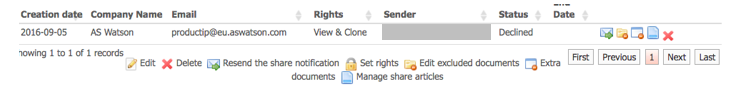 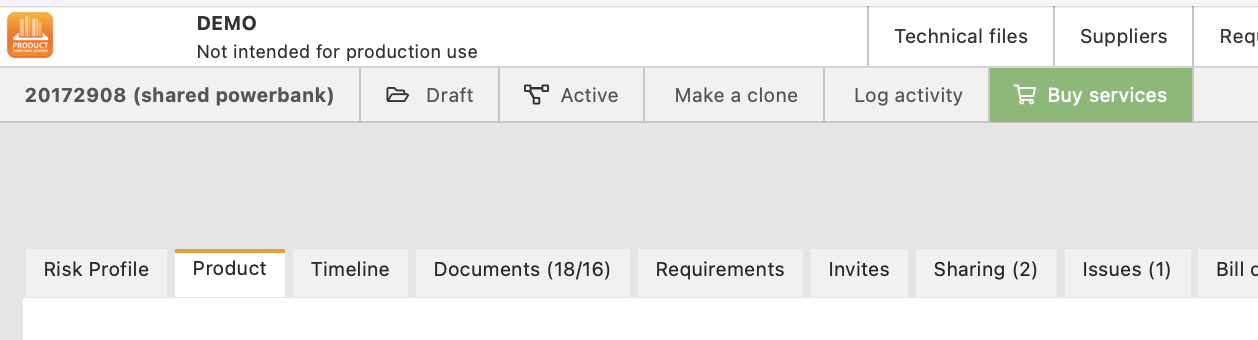 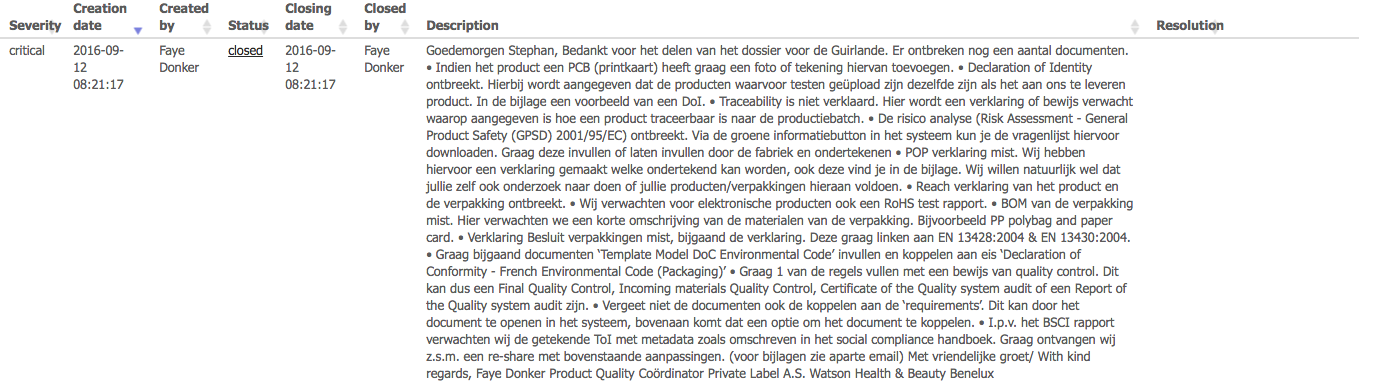 Platform Quick Guide – Quick start ASW 2023 V1 | © ProductIP
1/15/24
Adjust the file


Reshare the file by clicking on the 
envelope.

If the status is pending and the file is modified, the modification is 
also visible to the recipient. 
It is not necessary to share again.

If the file is declined, you have to  share the file again by clicking on   the envelope.
5
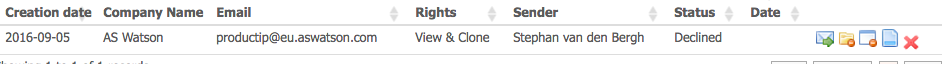 Platform Quick Guide – Quick start ASW 2023 V1 | © ProductIP
1/15/24
Close the file:
6
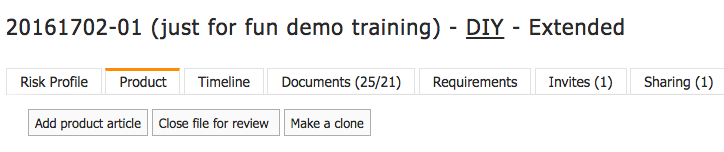 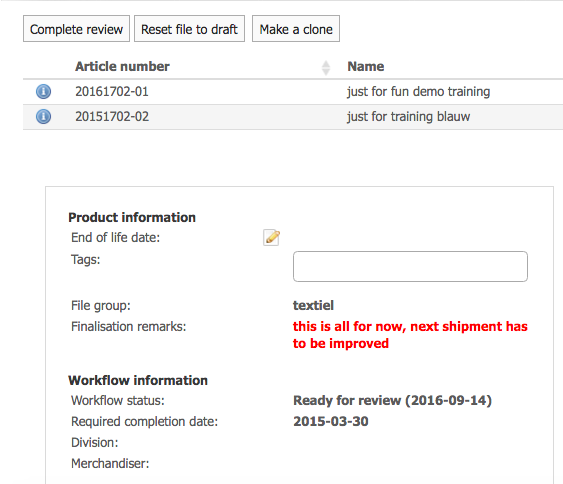 Platform Quick Guide – Quick start ASW 2023 V1 | © ProductIP
1/15/24